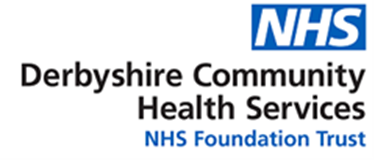 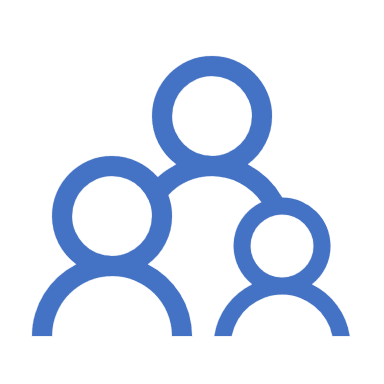 Support for Caregivers, Friends and Family “Carer Support”
Dr Abigail Robinson
Clinical Psychologist 

Derbyshire Community Health Services NHS Foundation Trust
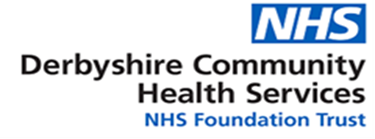 The Walton hospital 
Walton unit
18 beds
Employs around 120 members of staff. 
Assessment and treatment unit for individuals over the age of 65 with organic mental health difficulties.
Often in crisis.
Either been admitted from own home or a residential/nursing care setting.

First Psychologist ever employed on the ward.
Started in December 2020.
Given the task “do something with the carers”.
Background
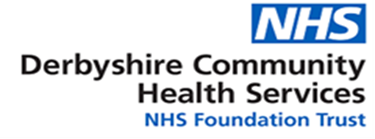 Development of Ideas – Patient Care
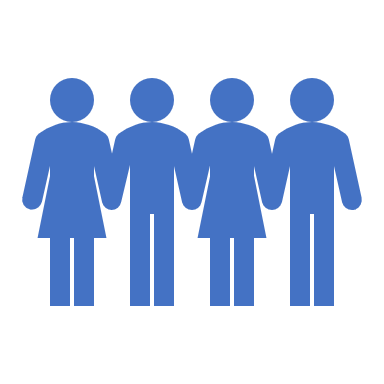 Biopsychosocial model
Positive Behaviour Support (PBS) model
Newcastle Formulation model
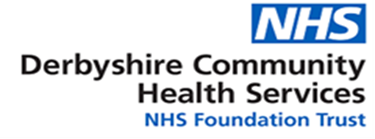 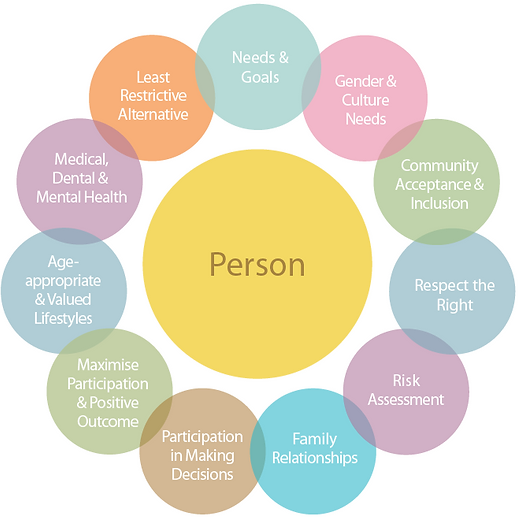 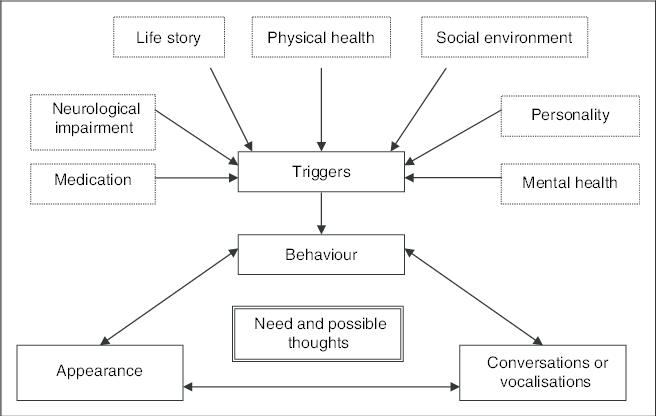 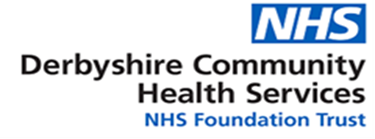 Development of Ideas – Practice Guidelines
Royal Collage of Nursing “The Triangle of Care.  Carers Included: A Guide to Best practice for Dementia Care”.  The Triangle of Care (TOC) for Dementia describes how meaningful involvement and inclusion of carers can lead to better care for people with dementia.
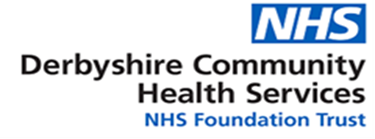 When designing the psychology service for the ward and trying to ensure the staff team had access to a psychologically based framework for understanding care, carers, friends and family support was a crucial part of this design.  
I and the management team knew it was vital to support carers and family members with their emotional and psychological needs.
It became evident there was a complete lack of education and information been provided to carers about their loved one’s dementia diagnosis, prognosis and potential treatment options.  There was also a complete lack of support.
The service knew such needs needed addressing and we felt through the development of carer support ideas and implementation of new initiatives this would help to address such needs.
Service Design
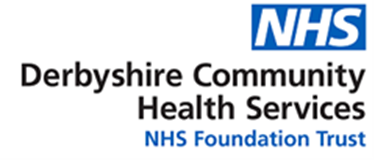 Friends and family are invited to all meetings including an initial family meeting, wards rounds and discharge planning meetings.  Family members are given an opportunity to contribute weekly to ward round. 
Family members are offered 1:1 or family group carer support sessions by the psychology team using the ambiguous loss framework.
Involved in the development of the patient’s PBS plans.  Plans are also shared with family if the patient is discharged home to support them further. 
Carer packs provided on admission.
Future plans – currently developing a carer support group which will also involve providing carers with the opportunity to get involved in service development plans.

By introducing all these new initiatives we were trying to achieve a better standard of care for the patients and helping family members are friends to feel involved in and be an active part in the patients care.  We also wanted to support carers emotional and psychological needs and support them to manage carer stress.
The Service – Carer Support
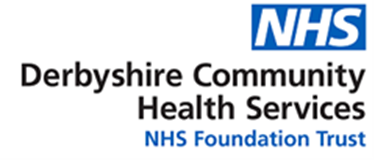 Carer Difficulties
“For a year we struggled to survive”.
“When the diagnosis finally came it’s safe to say both our worlds fell apart”.  
“We were in complete crisis! I think it’s fair to say we’d hit rock bottom”. 
“I felt like it was all over, like I’d lost the person I loved the most, that I’d failed and the overwhelming guilt and sadness consumed me. I found it difficult to carry on”.
“I’d lost my purpose, my routine and I was in a dark place”.
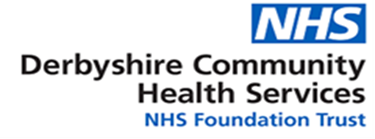 Carer Feedback
“Walton came to our rescue!”. 
“The team extended that care to me and as Dad’s primary carer I was offered weekly sessions with clinical psychologist Abigail to support in Dad’s care and treatment. It completely changed my outlook on our situation, what we’d been through, how I’d coped, made me proud of the care and support I’d given Dad, helped me recognise and face the trauma we’d been through, how I could try to overcome it and move forward in my caring role. It was also really good to have someone to talk to who understood all the challenges I faced in battling this illness with Dad. It also made me realise I needed to take care of me too”. 
“The whole team at Walton are truly nothing short of incredible. Ward Manager Dawn, Clinical Psychologist Abigail, the nurses, health care assistants, therapy team, physios and all other members of staff that supported Dad and I throughout his 6 month stay”. 
“Thanks to you we survived!”. 
“We came back from crisis and moved on to a calmer, safer and more comfortable stage in our journey”. 
“I’m forever grateful to the team at Walton for the support they gave us in getting to where we are today”.
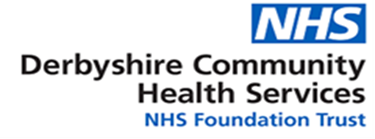 Support sessions are special and are a unique part of the overall support the service offers.
Carers when attending sessions will say how they have never been offered such support and are often forgot about.
Carers and family members are often very surprised when sessions are offered and are then incredibly grateful.
Carers will describe how much they have needed such support and how invaluable it has been to them. 
Carers are also more routinely kept up to date with their loved ones admission and progress through such contact.
Often carers can feel lost when their loved one has been admitted to hospital and can often feel that they have lost their purpose/role and can’t help their loved one in anyway.  By involving them in such initiatives can provide carers with a purpose and helps them continue to support and care for their family member.
Uniqueness and Impact
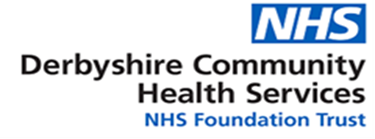 Any Questions ???